A Verse From Holy Quran
The believers are brothers of one another; 
So set the (strained) relations right between your brothers  and fear allah. 
(49:10)
1
Hadith Shareef
TO SPEAK A KIND WORD 
IS CHARITY. 

{For which, One deserves a reward from Allah (JS)}

 


(Bukhari)
2
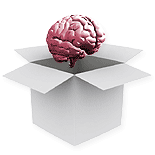 You can lead a fool to wisdom but you can’t make him think.
3
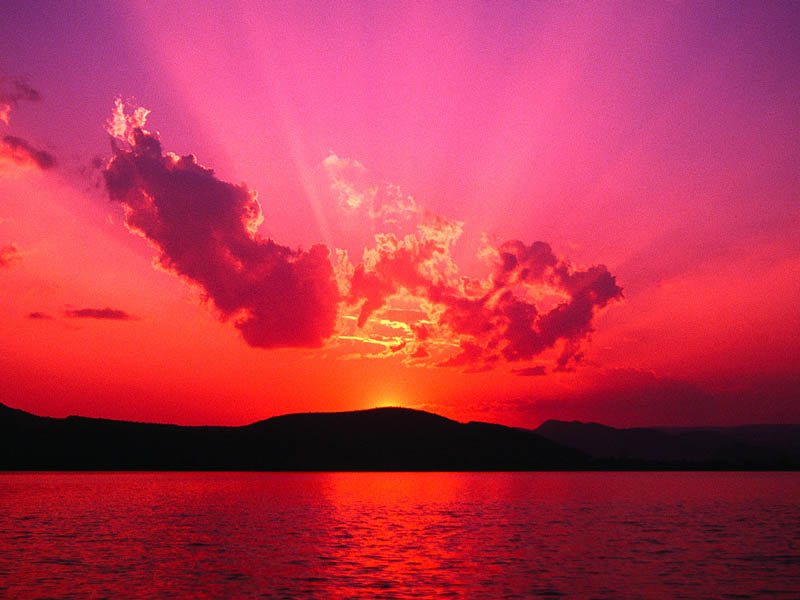 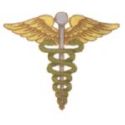 SEDATIVES
HYPNOTICS
And
ANXIOLYTICS
4
Sedation
  Decreased responsiveness to a constant level of stimulation.
				(Psychomotor retardation) 

Sedatives
These drugs exert a calming effect with little or no effect on motor or 
mental functions. 
Hypnosis
Increased sedation        increased drowsiness           induction of state of sleep

Hypnotics
The drugs which produce drowsiness & encourage the onset & maintenance of a state of sleep.
Anxiolytic effect may also be produced by sedation.
5
CLASSIFICATION
BENZODIAZEPINES
  LONG ACTING 
	Diazepam (Valium)
	Flurazepam
	Nitrazepam (Mogadon)
	Quanezepam 
	Prazepam 
	Clonazepam (Pintril)
	Chlorazepate (Tranxene)
	Chlordiazepoxide
	Bromazepam (laxotanil)
6
INTERMEDIATE  ACTING 
 Alprazolam (Xanax)
 Lorazepam (Ativan)
 oxazepam (Serax)
 Temezepam (Restoril)

SHORT ACTING
 Midazolam (Versed)
 Triazolam (Halcion)
Supra Molecular Complex
7
Non- Benzodiazepines
1. Imadazo pyridine derivative
	Zolpidem

2. Pyrazolo pyrimidine Derivative
	Zelaplon

3. Cyclo pyrrolone Derivative
	Eszopiclone, Zopiclone

4. Melatonin Receptor Agonist
	Remelteon
8
BARBITURATES 

 	LONG ACTING (10-12 HRS)   	 - 	Phenobarbitone     	 - 	Butabarbitone 

	 INTERMEDIATE ACTING (6-8 HRS)    	 -	Allobarbitone 
   	 - 	Amylobarbitone 

 	SHORT ACTING (3-6 HRS)    	- 	Pentobarbitone
    	- 	Secobarbitone 

 	ULTRA – SHORT ACTING 
    	- 	Thiopentone
   	- 	Hexobarbitone
   	- 	Methohexitone
9
Others
CHLORAL DERIVATIVES    	 - Chloral hydrate     	 - Chlomethiazole 
 	CARBAMATES     	- Meprobamate 

 	CYCLIC ETHERS      	- Paraldehyde
 	ALIPHATIC ALCOHOLS    	- Ethanol 
 	MISCELLANEOUS     	- Hyoscine   
       ANTIHISTAMINES
	Hydoxyzine
	Diphenhydramine & Promethazine
10
DOSE-RESPONSE RELATIONSHIP
Coma
Drug  A
Drug  B
Anesthesia
CNS Effects
Hypnosis
Sedation
Dose
Drug A: 	Line or slope is typical of older hypnotic- sedatives.
	   	(Barbiturates & Alcohols)  Less Safe 

Drug B: 	Benzodiazepines – require more dose to achieve
		 central depression of equivalent degree as that with 
		 “Drug A” 
	 	- increase margin of safety 
	 	- More safer
11
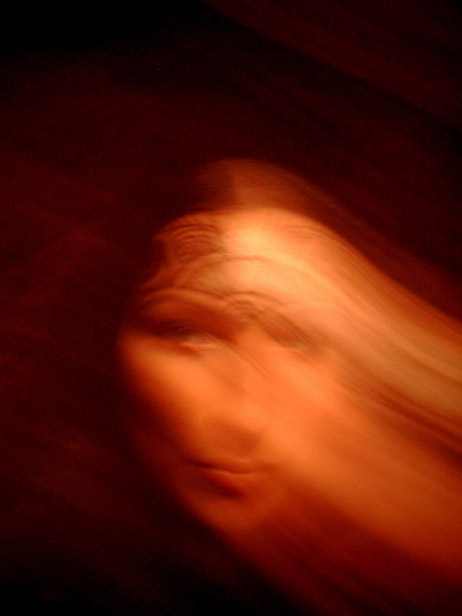 ANXIOLYTICS

1.  Benzodiazepines
	Alprazolam
	Bromazepam
	Lorazpam
	Diazepam

2. Imadazopyridine derivative
	Zolpidem

3. Pyrazolopyrimidine Derivative
	Zelaplon

4. Cyclopyrrolone Derivatives
	Eszopiclone, Zopiclone
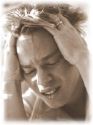 12
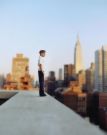 5. AZAPIRONES
	Buspirone
	Gepirone
	ipsapirone


6. BETA- ADRENERGIC BLOCKERS
 	Propranolol 


7. ANTI-DEPRESSANTS
 	Amitryptyline 
	SSRIs
13
A Verse From Holy Quran
ALLAH LOVES THOSE WHO ACT FAIRLY
 (49:9)
14
Anxiety
A subjective feeling akin to fear or apprehension, with or Without any 
obvious cause, usually accompanied by autonomic Disturbance, manifested
 by sympathetic over activity. 

Normal or physiological (Adaptive)
	i.e in interviews, examinations
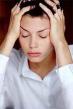 individual
-Stress 
-society
Anxiety
(Often provides  stimulus for improvement)
Improvement
15
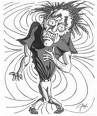 2. Pathological Manifestation 
    Psychiatric illness 
    Physical illness 
    - HTN 
    - AMI
    - Pheochromocytoma 


 Anxiety neurosis 
     Anxiety state 
	  Morbid anxiety 
      Illness 	- free floating anxiety 
			- Circumscribed Anxiety (Phobias)
			- Masked anxiety (psyhosomatic symptoms ) 
			- Panic Attacks (Extreme Anxiety)
16
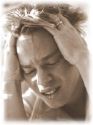 Symptoms & Signs of Anxiety
Worried appearance
Tremors – agitation
Apprehensive
Restlessness 
Failure to cope 
Panic attacks & disturbed sleep
Autonomic features:pallor, cold sweating dryness of the mouth, dilated pupils,palpitation, increased B.P, frequency of micturation

Treatment:
Supportive
Physical       Drugs
Analytical
Psychological – Psychotherapy
Behaviour
Relaxation under Hypnosis
17
ANIMAL MODELS OF ANXIETY 
BEHAVIORAL TESTS 
Rat placed in unfamiliar environment             immobile
	(Behavioral suppression), (represents anxiety) 




2. Rat place on “ elevated cross maze”
(Anti- Anxiety drugs)
Spent more time,
Two arms closed
Two arms open
Spent less time,
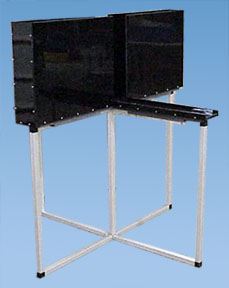 (Anxiolytic drugs)
18
CONFLICT TESTS
Rat trained to press a bar repeatedly – gets food pellet  
Then electric painful shock + pallet (suppression of behaviour occur) ( plus auditory signal)
Stops pressing bar (anxiolytic drugs)          Released behaviour 

* Analgesic 
* Other psychotropic
not effective
* Lesion of midbrain septum   - aggressive behaviour
* Introducing a stranger mice in cage – aggressive behaviour
aggression
(anxiolytic drugs)
(Anxiolytic drugs)			(Habituation faster)
19
TESTS IN HUMANS 

Various anxiety  scales test

Galvanic skin response (GSR) test- Habituation occur in normal 
	- Habituation delayed in anxiety 

3.Human version of conflict test - Money is substituted for food pellets
	- Graded electric shocks  + money  - bar pressing 
	
- graded electric shock + money + diazepam   
					More bar pressing
20
Generlized Anxiety Disorder (GAD)
Social Anxiety  & Phobias (Circumscribed Anxiety)
Social gathering Phobia
Stage phobia
Class phobia
Claustrophobia
Agoraphobia ( House wife housebound Syndrome)
Spider Phobia
Canine phobia
Snake & lizard Phobia
Obsessive Compulsive Disorder
Definition & Treatment
21
BENZODIAZEPINES 
Chlordiazepoxide was  accidentally synthesized in 1961 (Roche)
Used as anxiolytics, hypnotics, centrally acting muscle relaxantand anti-Convulsant. 

PHARMACOKINETICS 
Orally: various rate of absorption.
 P.P. levels are reached for diazepam
1 hours for diazepam – 3 hrs and for oxazepam – 4 hours 
I/M: Erratic absorption of diazepam 
I/V:  P.P levels increased

Plasma Protein binding : diazepam 75% - 90%  

Metabolism:
By liver microsomal enzymes
But do not induce enzymes. 
Microsomal oxidation & N. dealkylation & aliphatic hydroxylation
Glucuronidation (Phase II reactions )
Excretion in urine
22
METABOLISM
Chlordiazepoxide	Diazepam	Prazepam      Clorazepate (prodrug) 


Desmethylchlordiazepoxide 


Demaxepam		Desmethyldiazepam (t ½ = 60 hrs)


			    Oxazepam
Flurazepam 	(metabolite)
Alprezolam & Triazolam

Metabolites (short acting)
lorazepam
Conjugation
Urinary Excretion
Estazolam, lorazepam & oxazepam have less cumulative effect. So Less hangover
23
MECHANISM OF ACTION 
Benzodiazepine Receptors
Pentameric Structure
BDZ1 & BDZ2 (Omega1 (ω1) & Omega2 (ω2) 
(2α, 2β,1γ)         (ε π ρ σ sub-classes of polypepptides)
BDZ receptors are present in C. cortex, 
even in spinal cord.
Hippocampus, amygdala and 
reticular formation
Interaction  occur with BDZ receptor & GABA
Which results into regulation of chloride channels.
SUPRA MOLECULAR COMPLEX
24
Chloride channels are opened 
Decrease in firing rate of critical neurons 
by increase in frequency of opening of chloride channels
Net result is GABA-ergic neuronal inhibition of certain areas in the brain.
25
BENZODIAZEPINE RECEPTOR LIGANDS

Agonists
	- Facilitate GABA-ergic inhibition & produce anxiolytic  & anti-convulsant effect
	- Zolpidem & related imidazopyridine are selective agonist  at BZ,(omega) receptors
	- Endozepines (internal ligands) also act on GABA- mediated chloride channels gating in cultured neurons 

Antagonists- Block the action BDZ at receptors like “Flumazenil”. Also endogenous DBI (Diazepam Binding Inhibitor) block binding with receptors.

3.	Inverse Agonists“Beta carbolines produce anxiety & seizures.
26
PHARMACOLOGICAL ACTIONS 

SEDATION:
It is the suppression of responsiveness to a constant level 
of stimulation with decreased spontaneous activity and ideation.
Occurs at the lowest hypnotic doses. 
Ability to release punishment suppressed behaviour 
 in animals ( equated with anti anxiety effects)
-Cause anterograde amnesia 
Antipsychotic & Tricyclic antidepressants do not have this effect.  
Ie; behaviour disinhibiting effect, although they can cause sedation.
27
HYPNOSIS:
Increase in dose                   Hypnosis
NREM (70-75%) REM (10-15%) 
(Cyclic NREM       REM Sleep)
Latency of sleep decrease (time to fall a sleep)
Duration of NREM (stage-2) increase
Duration of REM sleep decrease.
Duration  of slow wave  sleep ( stage-4NRM)  decrease.
Zolpidem decreases REM sleep. But minimal effect on slow wave sleep.
Zaleplon decreases the latency of sleep onset, REM, NREM & total sleep time.
(Decrease in latency & Incr stage 2 are clinically useful.”REM Rebound” occur at cessation of drug admin.)
28
ANAESTHESIA
Diazepam & medazolam have been tried alongwith other anaesthetics
Not very successful.
Cause prolonged respiratory - depression 
ANTI CONVULSANT EFFECT 
-Clonazepam, diazepam, lorazepam, nitrazepam have selective anti seizure activity.   
MUSCLE   RELAXATION 
-Exert inhibitory effect on polysynaptic reflexes and internuncial transmission. 
-High doses decrease transmission  at N. M junction.
 Also decrease Muscle spasm
29
EFFECTS ON CVS & RESPIRATION

-Hypnotic dose – no prominent effect
-increase doses – decrease respiration 
-Increase doses – decrease CVS functions (CV Collapse)
-I/V dose more: CVS & Resp depression 
Tolerance 
Psychologic & Physical dependence
30
Hadith Shareef
THE BEST AMONG YOU IS, THE ONE WHO 
LEARNS 
AND TEACHES 
THE HOLY QURAN
 (Bukhari)
31
A Saying
Knowledge flows to those 
whose are capable of receiving it, 
respecting it, present it, promoting it 
and protecting it.
32
BENZODIAZEPINE  ANTAGONIST
Flumazenil
High affinity for BDZ receptor
Competitive antagonist. 
Used as antidote to BDZ overdose. 

TOXICITY
Performance & alertness decrease ( Ist week of treatment)    (driver & machine operator)
Potentiation of effects alcohols & similar drugs
Rebound insomnia 
Dependence & tolerance 
Anterograde amnesia. 
I/V injection may cause apnea & cardiac arrest 
Behaviour disorder is a contraindication 
Teratogenic
Psychologic
Physiologic
33
DRUG INTERACTIONS 
Increase alcohol, barbiturate & other depressants effects
Cimetidine – increase t ½ of diazepam 
BDZ may worsen the tremor of parkinsonism treated with levodopa. 
BDZ increase phenytoin plasma levels when given concomitantly. 

BUSPIRONE 
Non BDZ
Non – sedating anxiolytic
Onset of action slow 
No hypnotic, anti Convulsant or muscle relaxant properties 

MOA: Act as partial agonist at brain 5-HT1A receptors
Rebound anxiety may occur after sudden cessation of high doses
Minimal abuse liability .
34
-Rapidly absorbed orally undergoes Ist pass metabolism
-Active metabolites are formed after hydroxylation &  dealkylation
-Active metabolite 2-Pyrimidyl-piprazine (I-PP) has alpha2 adreno-blocking action in CNS
t ½  of Buspirone  is 2-4 hrs. 
TOXICITY: 
Palpitation 
Tachycardia
Nervouness
Parasthesias
G-I distress
Dose dependant pupillary constriction
35
DRUG INTERACTIONs 

MAOI + Buspirone  increase B.P
Erythromycin, Ketoconazole increase plasma level
Rifampin decrease plasma level 

ZOLPIDEM :
Imadazopyridine derivative- (Non BDZ)
MoA: Binds with BZ, receptor (omega 1)
-Facilitates GABA mediated neuronal inhibition 
-Act as sedative/hypnotic properties & antagonised by  Flumazenil 
- Has minimal anti Convulsant & muscle relaxant properties
- Affects sleep pattern & respiration at  higher doses. - metabolised in liver, t ½ is 1-5 – 3-5 hrs
36
CHLORAL HYDRATE (“Micky Finn”)
-First hypnotic trichloroethanol. Tolerance develop.
-High P. Protein binding & displace oral anticogulant. 

MEPROBAMATE
Blocks inter-nuncial neurons in S. cord 

PARALDEHYDE 
- Cyclic ether , never i.v  and never in plastic syringe.
 Anticonvulsant
-Metabolised in liver

ZALEPLON
Selectively bind  to BDZ, 
GABA-ergic 
Rapid onset & shorter duration.
May be antagonised by Flumazenil
37
Sleep Disorders
Insomnia
Difficulty in falling a sleep ( Latency)
Interrupted Sleep (Frequent awakenings)
Early Morning wakening
Non- Refreshing sleep
b. Hypersomnia
Narcolepsy
Cataplexy
c. Parsomnia
Night mares
Night terrors
Sleep walking (somnambulism)
REM behaviour problem (Lack of paralysis during REM Sleep)
d. Restless leg Syndrome
e. Sleep Scheduling disorder (Circadian Rhythym Disorder)
38
INSOMNIA
CAUSES
Organic 
Psychologic
Situational 
Foods ?
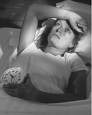 39
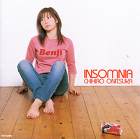 INSOMNIA
Management
Non – Pharmacological (Sleep Hygiene)
	- Comfortable/conducive environment
	-Regular bed times & rising times
	- No day time napping
	- Diet (less spicy)
	- Exercise 
	- Avoid CNS Stimulants, cigarettes, alcohol in evening 
2. Pharmacological - Benzodiazepines /Non-Benzodiazepines
	- Treatment of allied diseases
       	- Psychological 
		- Physical
40
DOSE-RESPONSE RELATIONSHIP
(Repeated)
Coma
Drug  A
Drug  B
Anesthesia
CNS Effects
Hypnosis
Sedation
Dose
Drug A: 	Line or slope is typical of older hypnotic- sedatives.
	   	(Barbiturates & Alcohols)  Less Safe 

Drug B: 	Benzodiazepines – require more dose to achieve
		 central depression of equivalent degree as that with 
		 “Drug A” 
	 	- increase margin of safety 
	 	- More safer
41
BARBITURATES
INTRODUCTION
 Used as sedative/hypnotic for a long time. 
- Cause dependence 
 Less safer than BDZs
 Still have place in clinical applications. 

CHEMISTRY
- Barbituric acid nucleus is essential. 
- Urea + Malonic acid    - barbituric acid. 
 Weak acid
 Cross lipid membranes rapidly
o
HN
6
1
R1
* Carbon 5 substitutions give rise
   to various barbiturates.
o
5
2
R2
4
3
42
HN
o
PHARMACOKINETICS
Absorbed well orally 
Bound to P. Protein & complete for binding sites 
Oxidised by hepatic enzymes & cause Induction. 
Finally conjugated & excreted in urine. 
Most of the barbiturate metabolites are inactive pharmacologically. 
Phenbarbitone has elimination t ½ = 5-6 days &cumulation can occur with multiple dosing. 

PHARMACODYNAMICS
Barbiturates bind with GABA component of receptor in neuronal membrane 
GABAA is pentameric structure having alpha, beta & 
    gamma subunit.
3.16 genes, currently known to encode the 5 subunit of
   GABAA receptors
43
4. GABA binds to α & β subunits to initiate gating of Cl- channels. 
5. Barbiturates appear to increase duration of opening of     GABA – gated channel. 
6. At high concentrations, barbiturates are GABA – mimetic
    & directly activate Cl- channels. 
7. Barbiturates are less selective in their actions than BDZs
8. Barbiturates also depress the action of excitatory 
    neurotransmitters and exert non-specific memb stabilizing
     effects in parallel with their effects on GABA neurotransmission  
    inducing  full surgical anaesthesia & respiratory depression.    (Low margin of safety).
44
PHARMACOLOGICAL ACTIONS

CNS
	a.Sedation/hypnosis & anaesthesia	- Can produce all degress of CNS depression 
		- Sedation/hypnosis – anaesthesia – coma depending 	   on dose
	
b.	Effects on sleep	- Barbiturates decrease REM sleep & cause dream	  deprivation 
		- Elderly persons become confused, agitated & amnesia. 

c.	Anticonvulsant
		- Very effective in higher dose
		- Cause Resp depression
45
c.	Low doses 	- Decrease low frequency activity (delta & theta wave)
		- Increase low voltage fast action (electrical arousal 
		   of R. formation)
		- Accompanied by clouding of consciousness & euphoria.  b.	High dose
		- Large amplitude, random slow waves as appear 
		   in sleep observed & consciousness is lost  
	c.	Much High dose
		- Brief periods of electrical silence
	d.	Analgesia
		- None 
	e.	Effects on ANS
		- Body temp decreases
		- B. pressure decreases
46
f.	N.M Transmission 	- Low dose   - increase twitch response
		- High dose – Blockade of NMJ
	g.	Respiration 
		- Decrease rate progressively DECREASE
		- Decrease drive with increasing dose
		- Cough, sneezing, laryngospasm can occur with I/V admin. 
	h.	CVS
		- Myocardial depression with increasing dose. 
		- Arrhythmia & decreased B.P
	j.	GIT
		- Tone  decrease
	k.	Liver 
		- Enzyme induction – increase metabolism of itself & other 	  drugs metabolised by microsomal P4505
	l.	Kidneys	- Decrease Na+ & glucose reabsorption – glycosuria & Natriuresis
47
ADVERSE EFFETS 

CNSDrowsiness, ataxia, amnesia, euphoria. 

Resp
	Depression, Hicough, laryngospasm, bronchospasm

CVS
	Decreased B.P---- Myocardial depression 

Liver 
	Enzyme induction , porphyria

Allergy
	Facial oedema, urticaria Bullous eruptions
48
THERAPEUTIC USES

1. Anticonvulsant s in epilepsy & Convulsant poisoning .
2. Used in psychoanalysis (abreaction) in psychiatry 
3. Treatment of hyperbilirubinemia in neonates & kern lcterus 
4. Treatment of selective cases of cholestasis etc 
5. Used in anaesthesia  (ultra short acting)

ACUTE BARBITURATE POISONING 

Signs & Symptoms 			
Depressed respiration 
Coma 
Dilated pupils 
Decrease B.P
Hypothermia 
- cyanosis
TREATMENT
O2 inhalation
I/V line
Dopamine 
Urine Alkalization 
Prevent renal failure
49
DRUG INTERACTIONS
1. Potentiate other CNS depressant like BDZ alcohol    antihistamines etc. 

2. Compete for P. protein binding site with other drugs

3. Microsomal enzyme induction. Also induces mitochondrial enzyme aminolevulonic acid synthetase    so contraindicated in patients with porphyrias.
50
Thanks 
May Allah Bless 
You All
51